I’M JANE DOE
WEB DESINGER   GRAPGIC DESIGNER   UI DESIGNER
关于我 About Me
点击此处添加简短个人介绍
关于我 About Me
点击此处添加简短个人介绍
Picture here
点击此处添加个人简介。
QQ: 123456789

Phone: +86 12345678901

Email: yidengchuangyi@ppt.com

Add: 点击此处添加联系地址

Birth: 点击此处添加出生年月

Native Place: 点击此处添加籍贯
点击此处添加文本信息。
标题数字等都可以通过点击和重新输入进行更改，顶部“开始”面板中可以对字体、字号、颜色、行距等进行修改。建议正文12号字，1.3倍字间距。
我是做什么的 What I DO?
点击此处添加你所从事的职业名称
关于我 About Me
点击此处添加你所从事的职业名称
#1
#2
#3
职业名称 1 Professional Title 1
职业名称 2 Professional Title 2
职业名称 3 Professional Title 3
点击此处对此职业进行简短介绍。顶部“开始”面板中可以对字体、字号、颜色、行距等进行修改。建议正文12号字，1.3倍字间距。
点击此处对此职业进行简短介绍。顶部“开始”面板中可以对字体、字号、颜色、行距等进行修改。建议正文12号字，1.3倍字间距。
点击此处对此职业进行简短介绍。顶部“开始”面板中可以对字体、字号、颜色、行距等进行修改。建议正文12号字，1.3倍字间距。
教育背景 Education
此处添加相关教育背景介绍
教育背景 Education
此处添加相关教育背景介绍
毕业于北京大学，获得博士学位
Graduated from Peking University with doctor’s degree
专业 | 点击此处填写专业名称
Major | Click here to add your major
2013
毕业于北京大学，获得硕士学位
Graduated from Peking University with master’s degree
专业 | 点击此处填写专业名称
Major | Click here to add your major
2010
教育背景 Education
此处添加相关教育背景介绍
毕业于北京大学，获得学士学位
Graduated from Peking University with bachelor's degree
专业 | 点击此处填写专业名称
Major | Click here to add your major
2008
毕业于人大附中
Graduated from Renmin University High School
专业 | 点击此处填写专业名称
Major | Click here to add your major
2005
工作经历 Work Experience
此处添加相关工作经历介绍
工作经历 Work Experience
此处添加相关工作经历介绍
2013-2014
点击此处添加你所在工作的公司名称
点击此处添加文本信息。
标题数字等都可以通过点击和重新输入进行更改，顶部“开始”面板中可以对字体、字号、颜色、行距等进行修改。
我的技能 My Skills
此处添加相关技能介绍
我的技能 My Skills
此处添加相关技能介绍
87%
90%
75%
99%
我的技能名称1
我的技能名称2
我的技能名称3
我的技能名称4
点击此处添加文本信息。
顶部“开始”面板中可以对字体、字号、颜色、行距等进行修改。建议正文12号字，1.3倍字间距。
点击此处添加文本信息。
顶部“开始”面板中可以对字体、字号、颜色、行距等进行修改。建议正文12号字，1.3倍字间距。
点击此处添加文本信息。
顶部“开始”面板中可以对字体、字号、颜色、行距等进行修改。建议正文12号字，1.3倍字间距。
点击此处添加文本信息。
顶部“开始”面板中可以对字体、字号、颜色、行距等进行修改。建议正文12号字，1.3倍字间距。
我的作品 See My Portfolio
此处添加相关作品介绍
我的作品 See My Portfolio
此处添加相关技能介绍
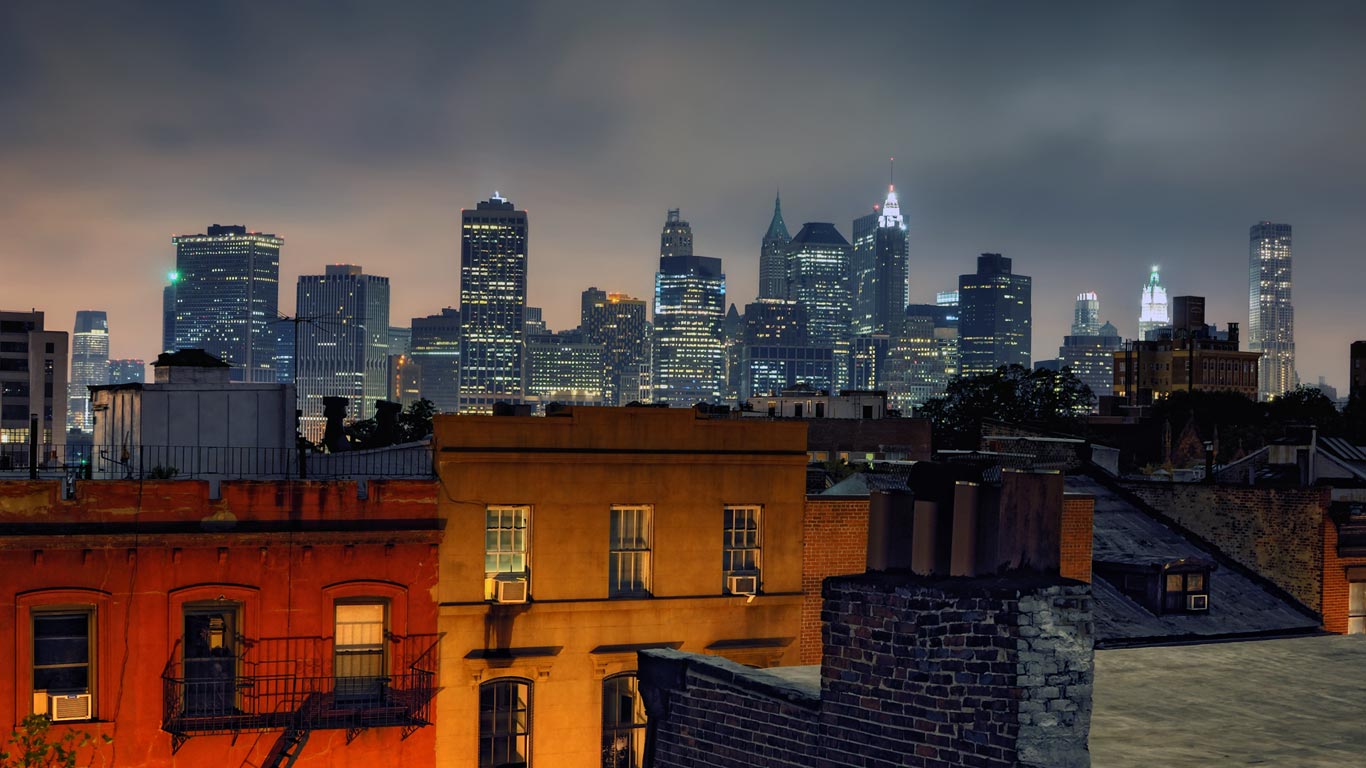 THANK YOU!
WEB DESINGER   GRAPGIC DESIGNER   UI DESIGNER